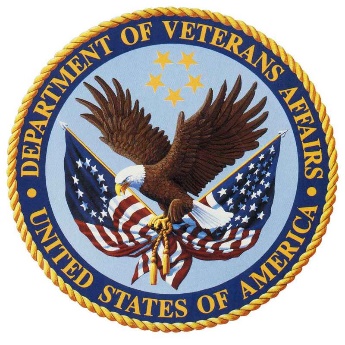 Engaging the Wisdom of Older Veterans to Enhance VA Health Care, Research and Services
Our Team: James Dixon, Serena E. Douglas, MA, Robert Fleak, MSCE, Vernon Moore, Susan Martin-Sanders, R.N., MSEd, Thomas M. Schultz, J. Pat Sullivan, J. David Yates, Certified Recovery Coach, Terry Holiway-Yates, Caregiver
James Alsphaugh+
Thomas R. Feller, BS+
Lance Van Sickle+

OVET Coordinator and Facilitator: Kathryn Nearing, PhD, MA
Geriatric Research Education and Clinical Center
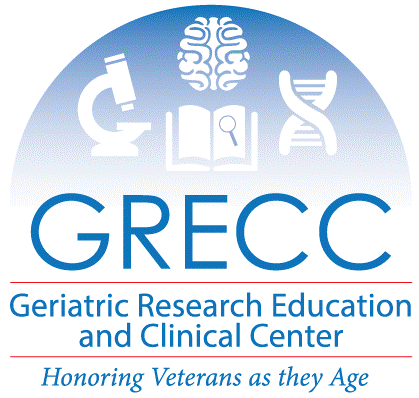 Eastern CO GRECC Older Veteran Engagement Team (OVET)
Mission: To enhance services and benefits for all Veterans through research and the engagement of older Veterans and caregivers.
“What a novel idea – to go to the end user first!” – OVET member
Can promote:
 Transparency and trust in the research process
  Relevance of research
Success in applying for funding
Federal funding agencies (including the VA) are increasingly requiring “stakeholder engagement”
Opportunities for Veteran input demonstrate a robust research environment 
Veteran engagement enhances the rigor of the research design, and validity and reliability of research results
Responsiveness to the 5Ts (including older adults in research)
Researchers:Why consider including OVET in your research process?
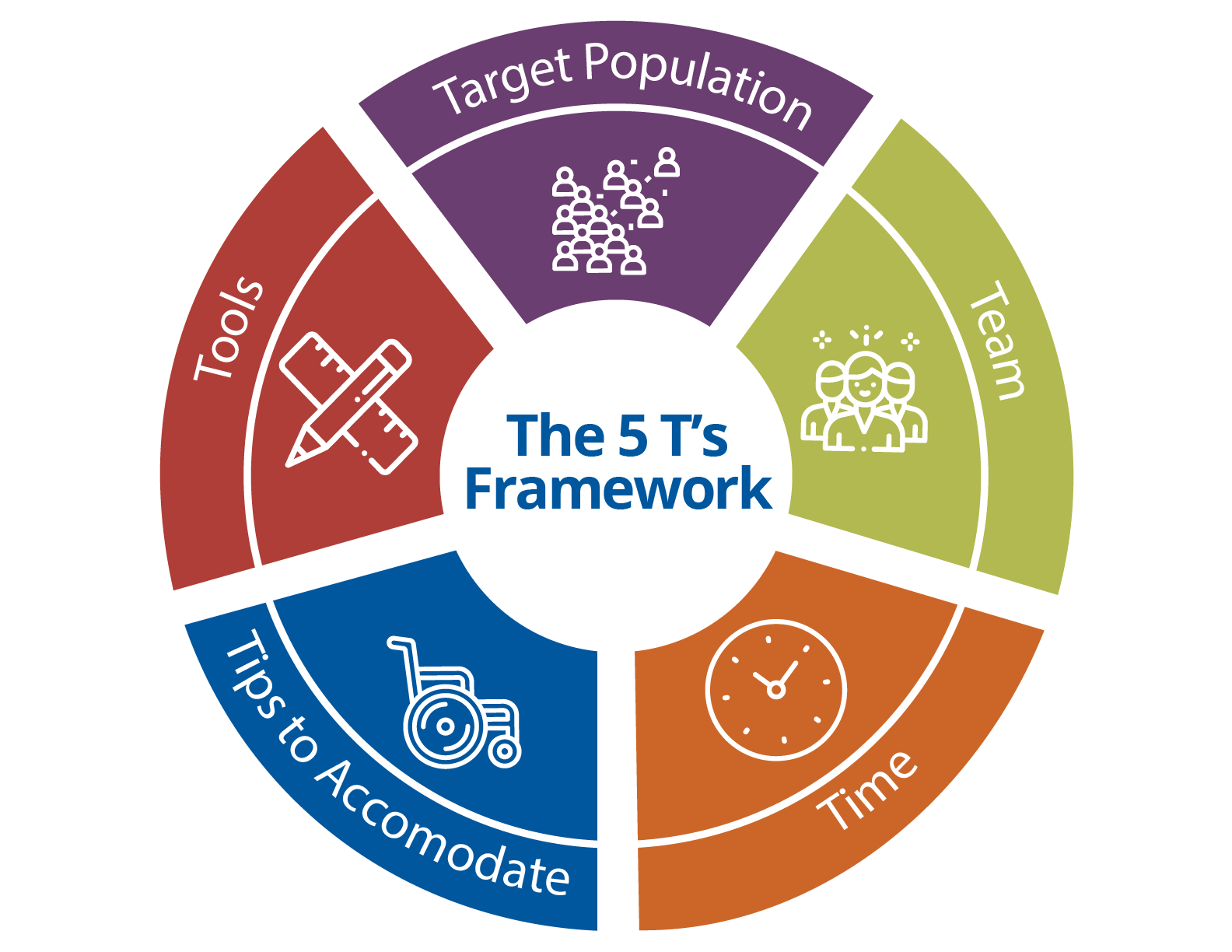 The 5Ts: Preliminary Development of a Framework to Support Inclusion of Older Adults in Research (wiley.com)
Healthcare Providers:Why consider including OVET in your quality improvement efforts?
Can promote:
 Transparency and trust in the healthcare system
  Responsiveness of health services to Veterans at 
 different ages and with different health needs,   
 anti-ageism
  Quality of work, quality of care, quality of life
  Reputation of the healthcare system
Geriatric 5 Ms
https://www.va.gov/covidtraining/docs/HIA_TipSheet_Geriatric_5Ms_19.pdf
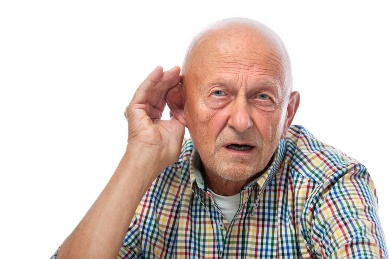 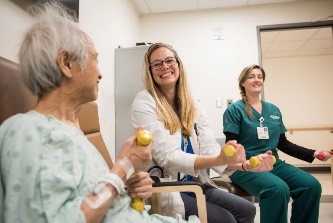 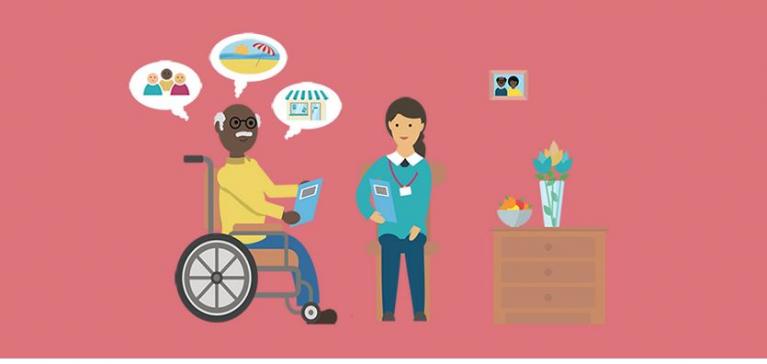 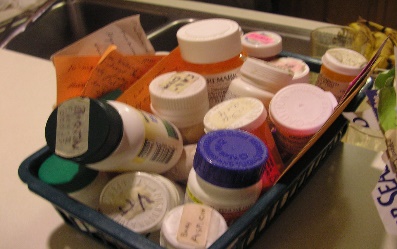 7
[Speaker Notes: PHOTO CREDITS:
Mind: This Photo by Unknown Author is licensed under CC BY-NC-ND
Mobility: This Photo by Unknown Author is licensed under CC BY-NC-ND
Matters Most: This Photo by Unknown Author is licensed under CC BY-SA-NC
Medications: This Photo by Unknown Author is licensed under CC BY]
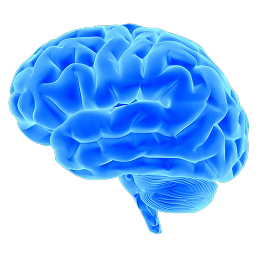 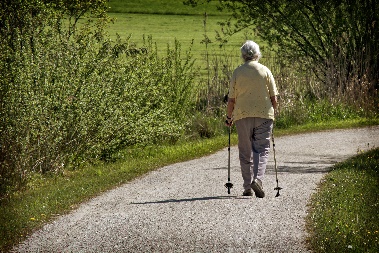 Information Resource Packet for New Hearing Aid Wearers
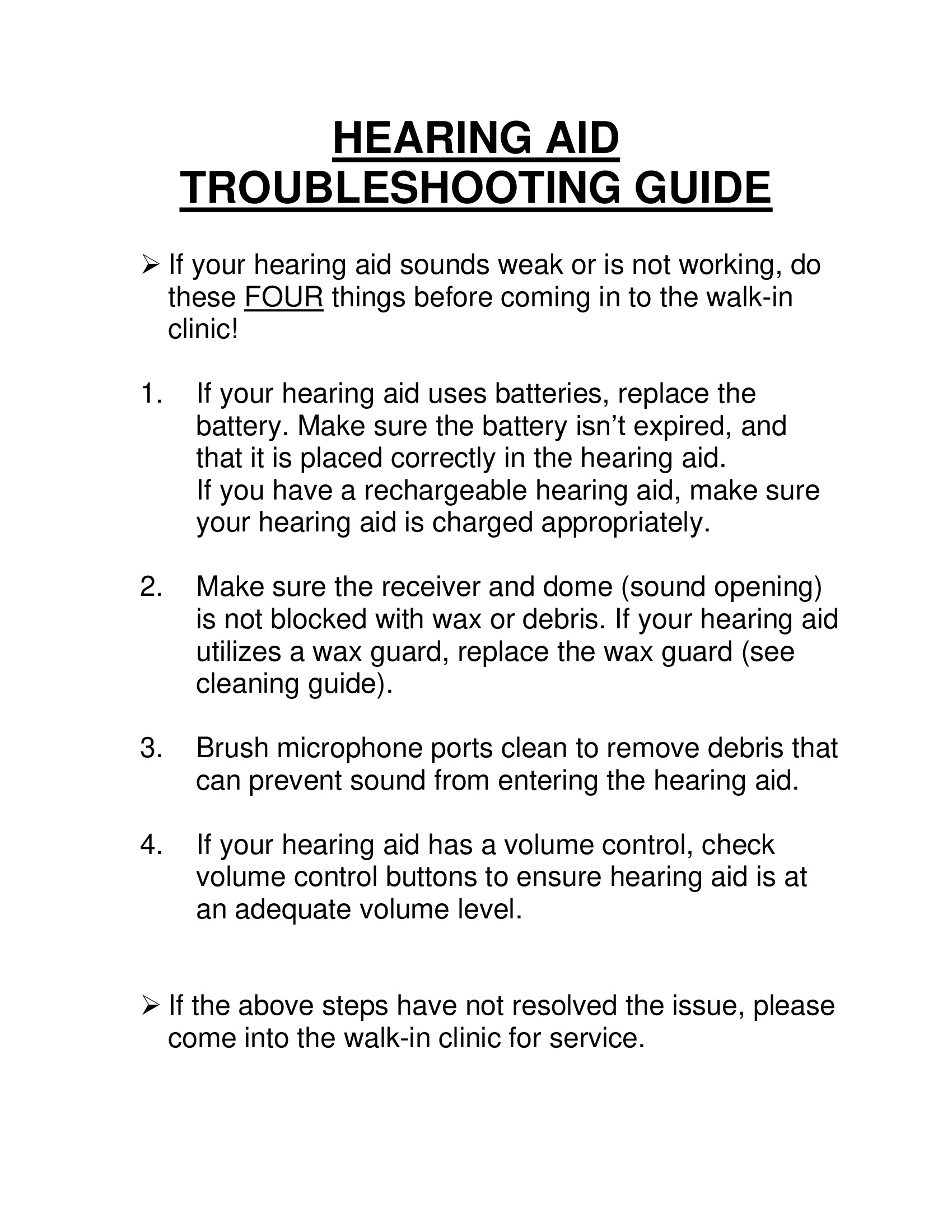 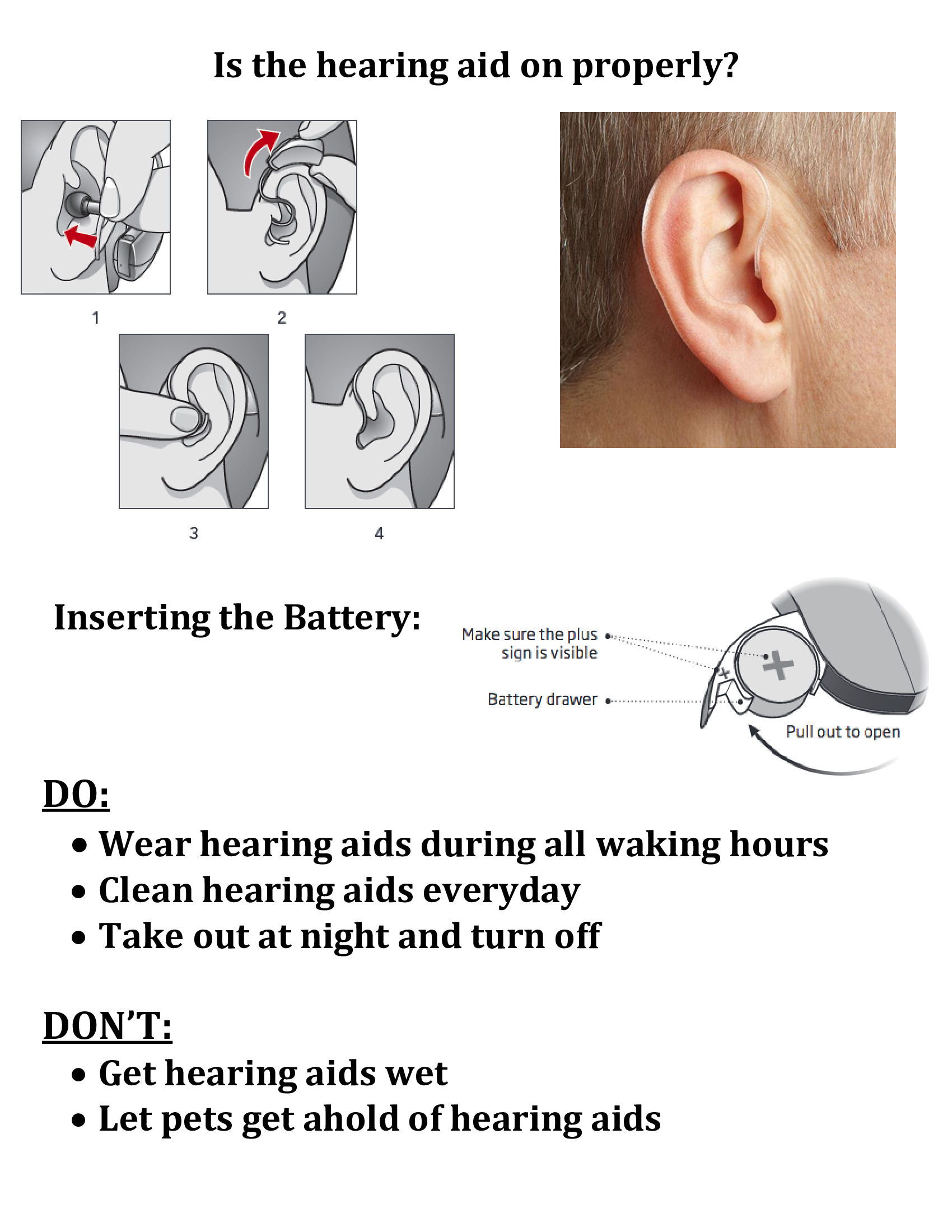 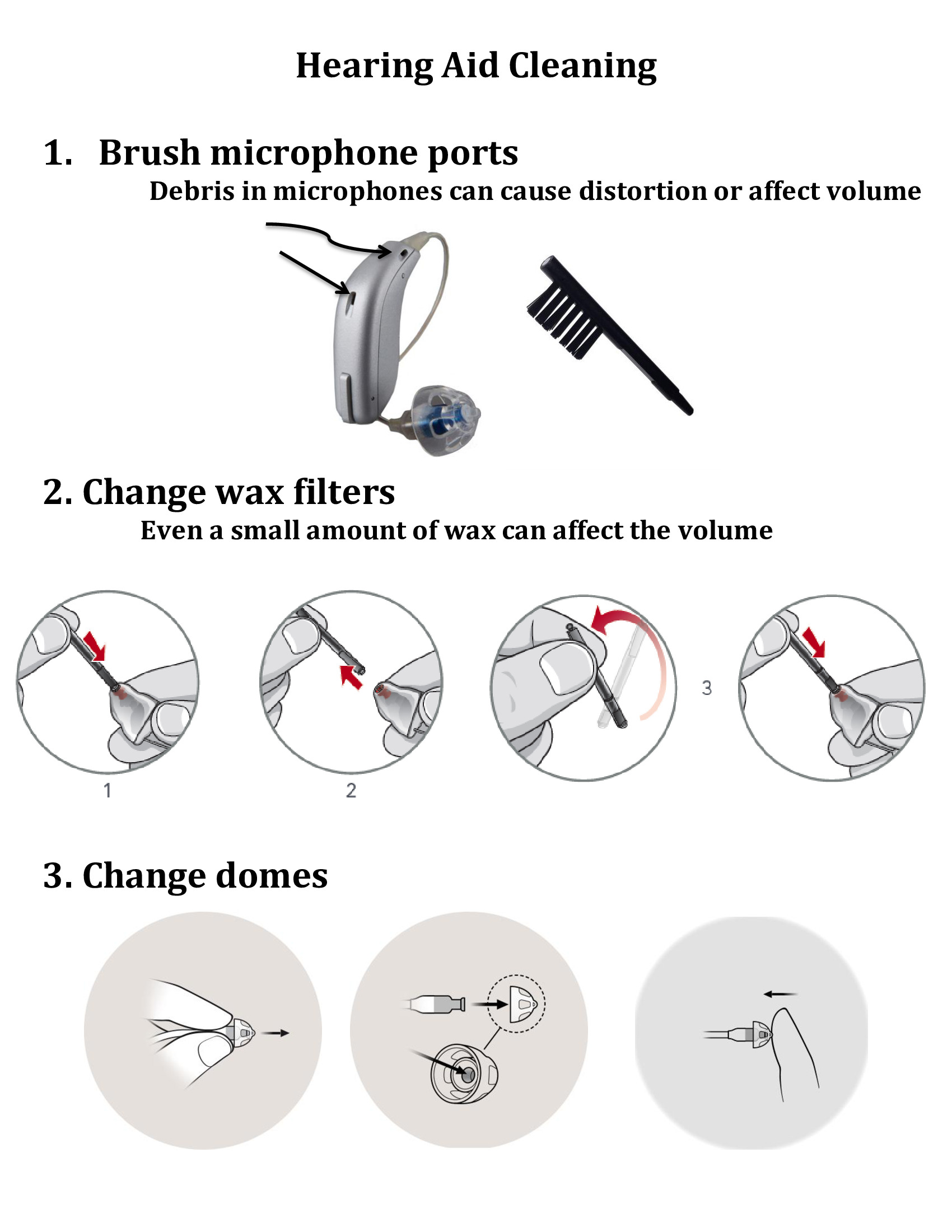 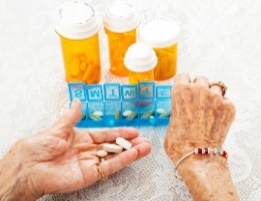 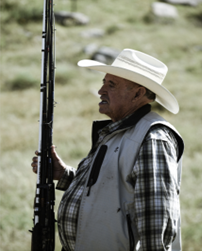 Students, Trainees:Why engage OVET (i.e., “stakeholders”) today and in your future?
“I greatly appreciated the participants' identification of barriers, but also their extremely insightful and creative ways of addressing those barriers or concerns. I found the conversation very engaging and fruitful. Personally, knowing that I have the support of such an engaged group also gave me the confidence to continue to pursue this research.”

- GRECC Advanced Research Fellow
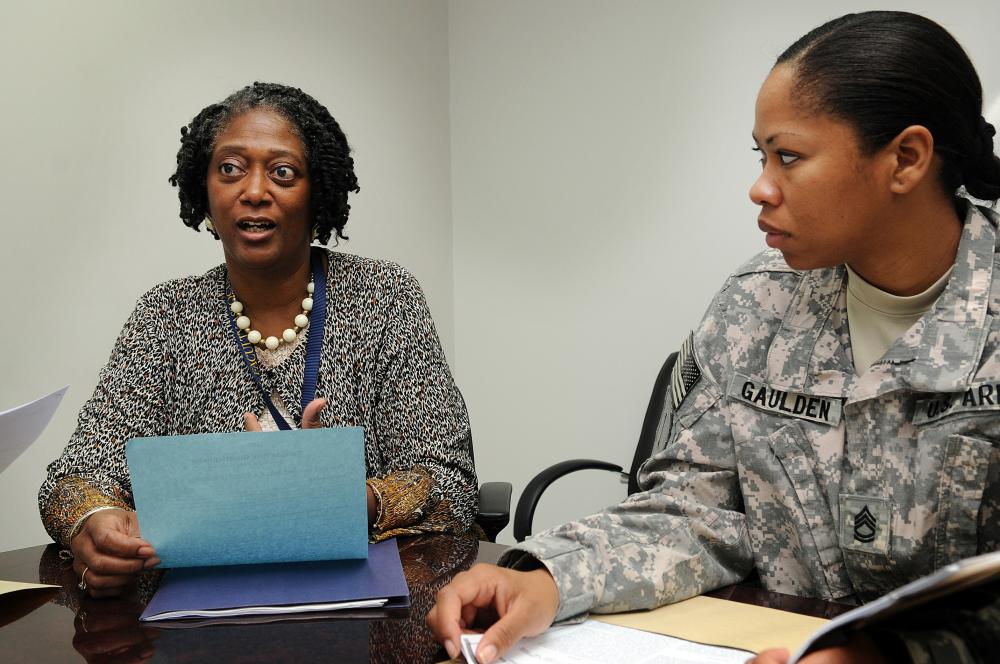 Benefits of Participation: Perspective of Presenters/Guests
“We feel the input from OVET will help our research become more valuable and meaningful to those it is intended to help.”
“The meeting with OVET was important to the design and development of appropriate patient/caregiver-friendly materials regarding research participation.”
“ … the discussion informed our plans for a communication strategy …”
[Speaker Notes: From Presenter Evaluation Forms

Photo credit:
https://www.dvidshub.net/image/181488/post-traumatic-stress-disorder-overseas-clinicians-review]
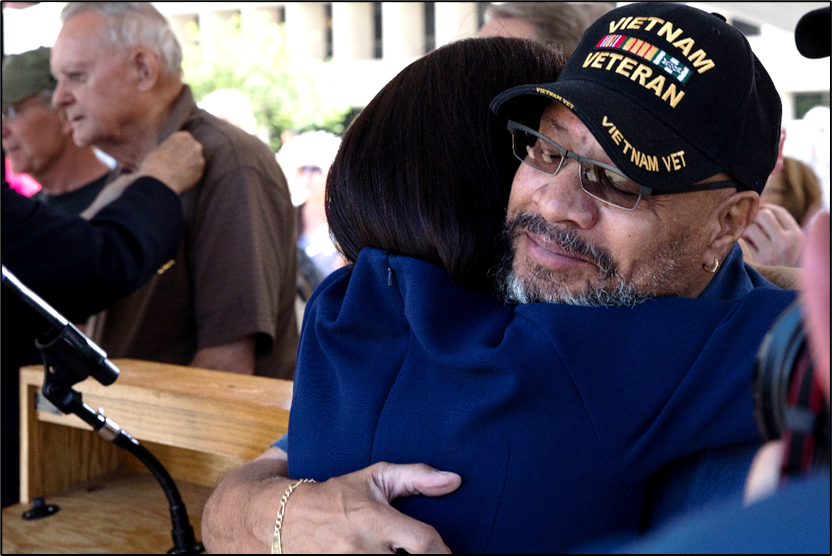 Benefits of Participation: Perspective of Older Veterans
“Increased awareness and education about available programs and resources”
“Learning how to age well (nutrition, physical activity)”
“Introduced me to other Veterans with similar concerns”
“Good variety of topics that are of general interest”
“Gave me a chance to meet people, associate, get out and learn from other[s].”
[Speaker Notes: From annual Year-in-Review meeting (verbatim notes)]
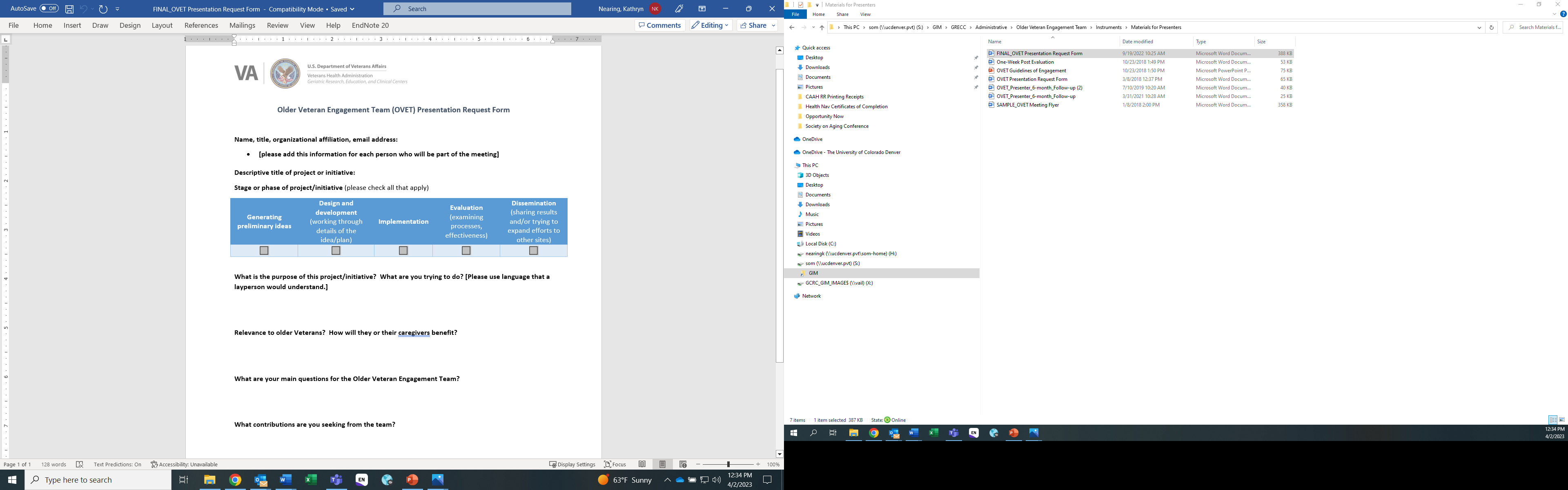 Interested in OVET Feedback/Input?